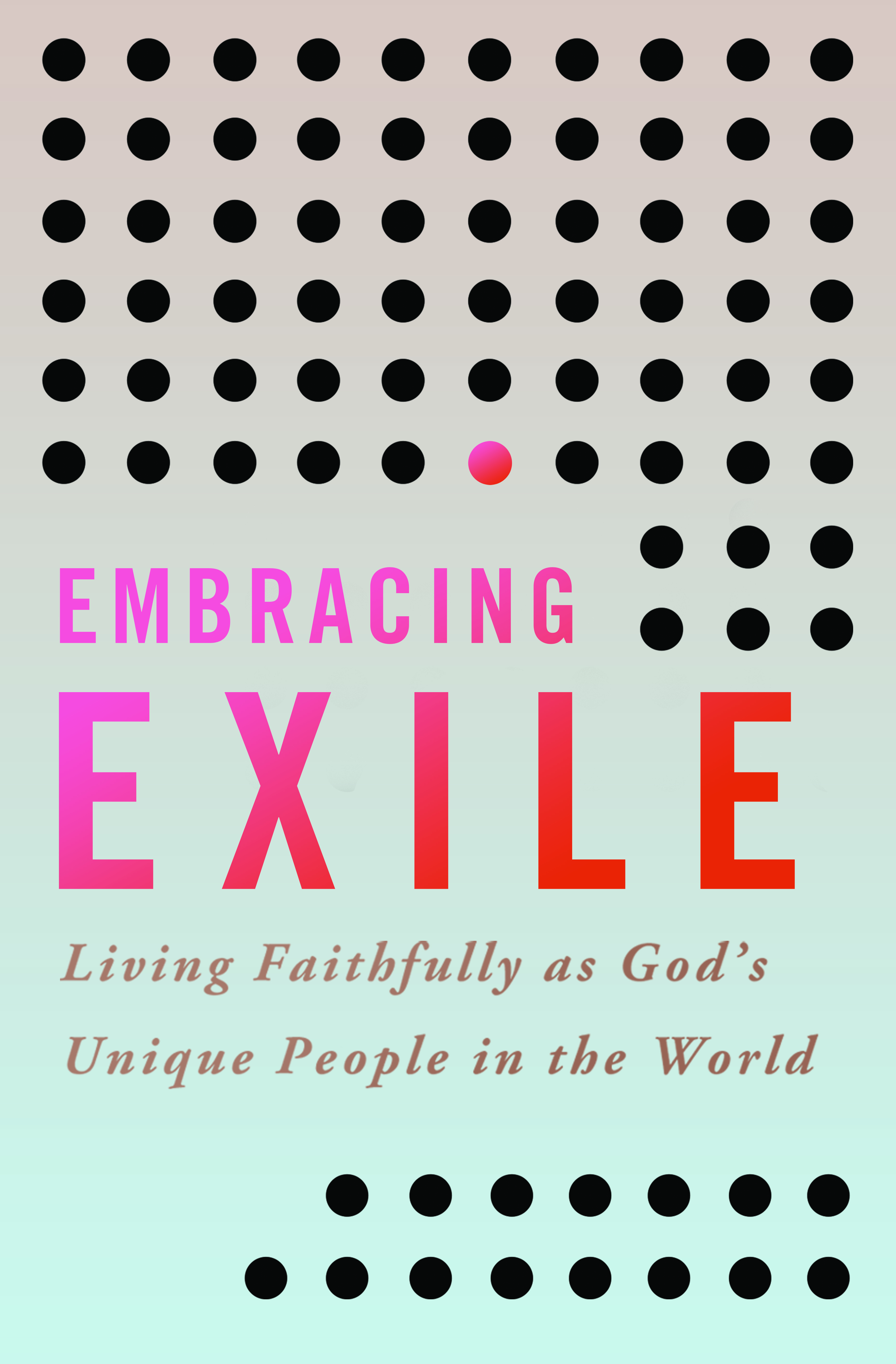 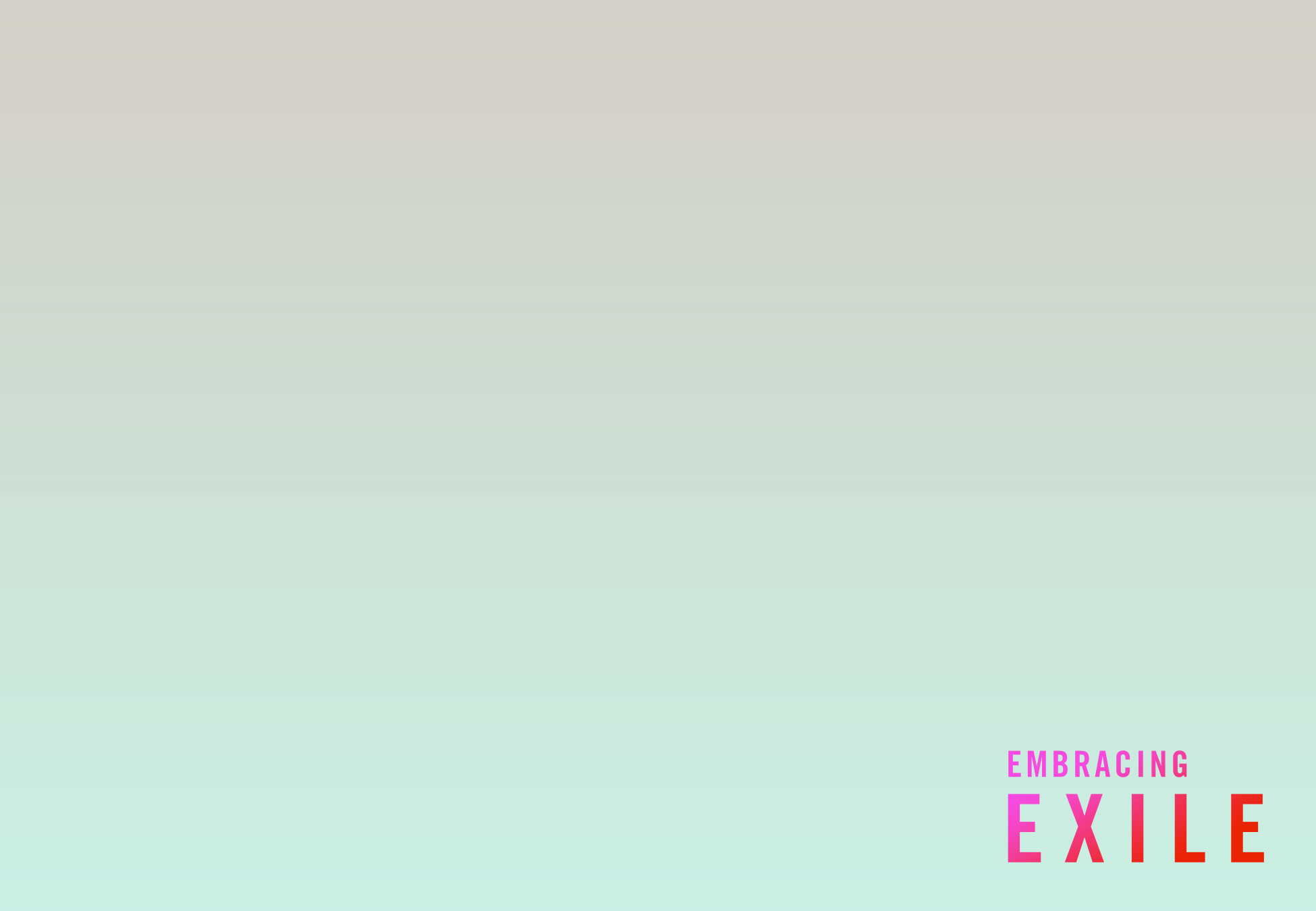 Jonah prayed to the Lord his God from the belly of the fish:
2 “I called out to the Lord in my distress, and he answered me.From the belly of the underworld I cried out for help; you have heard my voice.
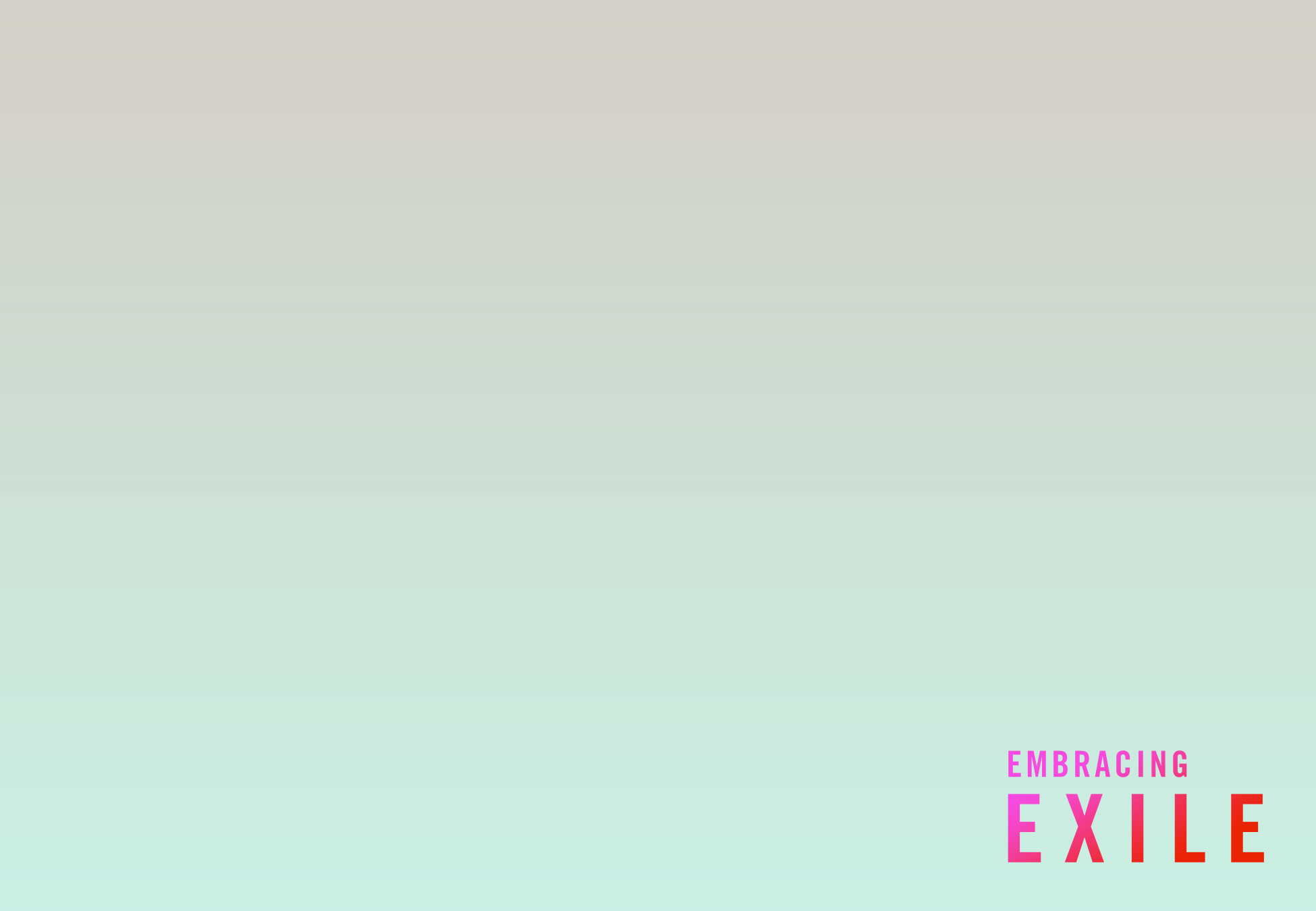 3 You had cast me into the depths in the heart of the seas,        and the flood surrounds me.        All your strong waves and rushing water passed over me.
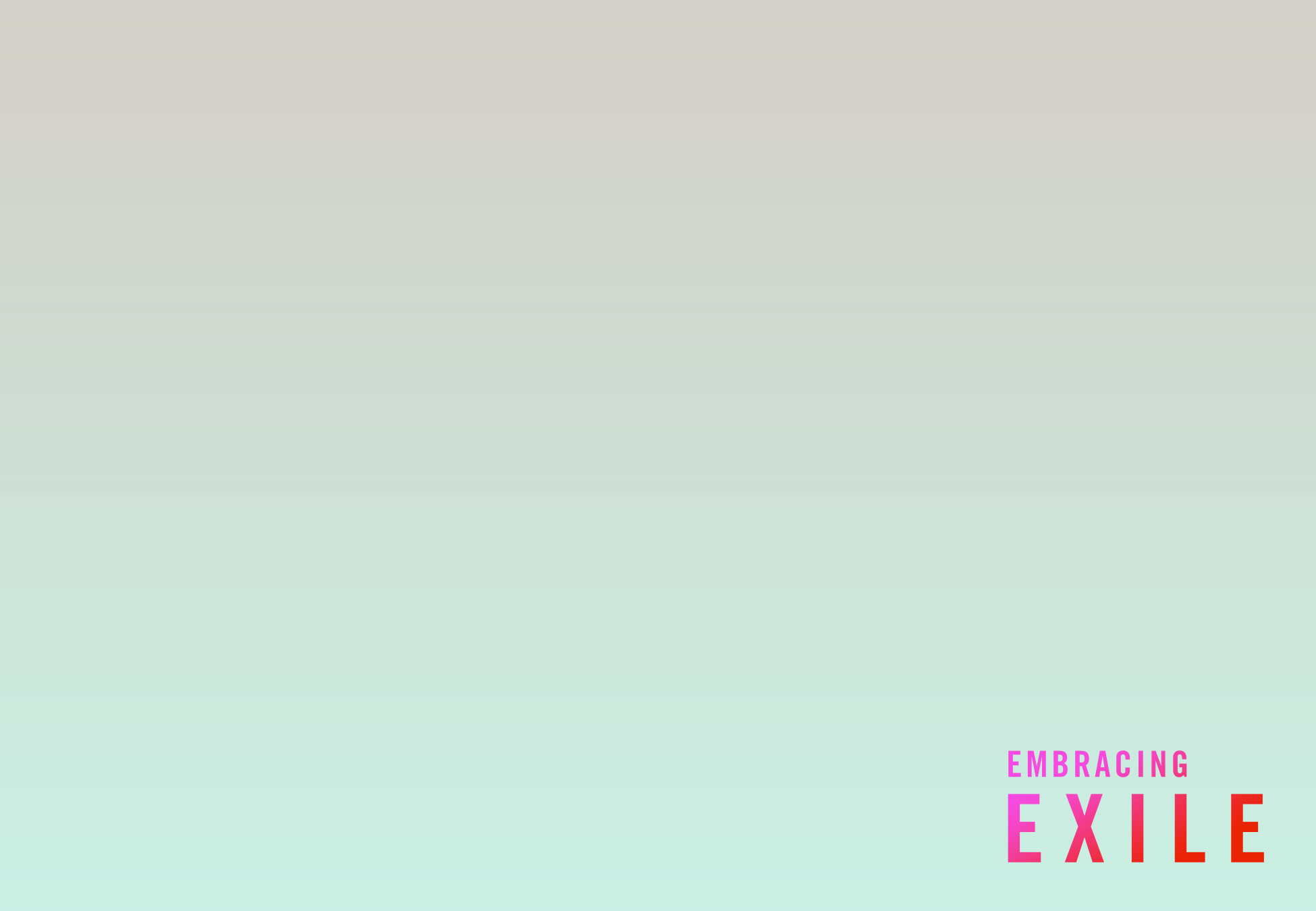 7 When my endurance was weakening,I remembered the Lord, and my prayer came to you, to your holy temple. 8 Those deceived by worthless things lose their chance for mercy.
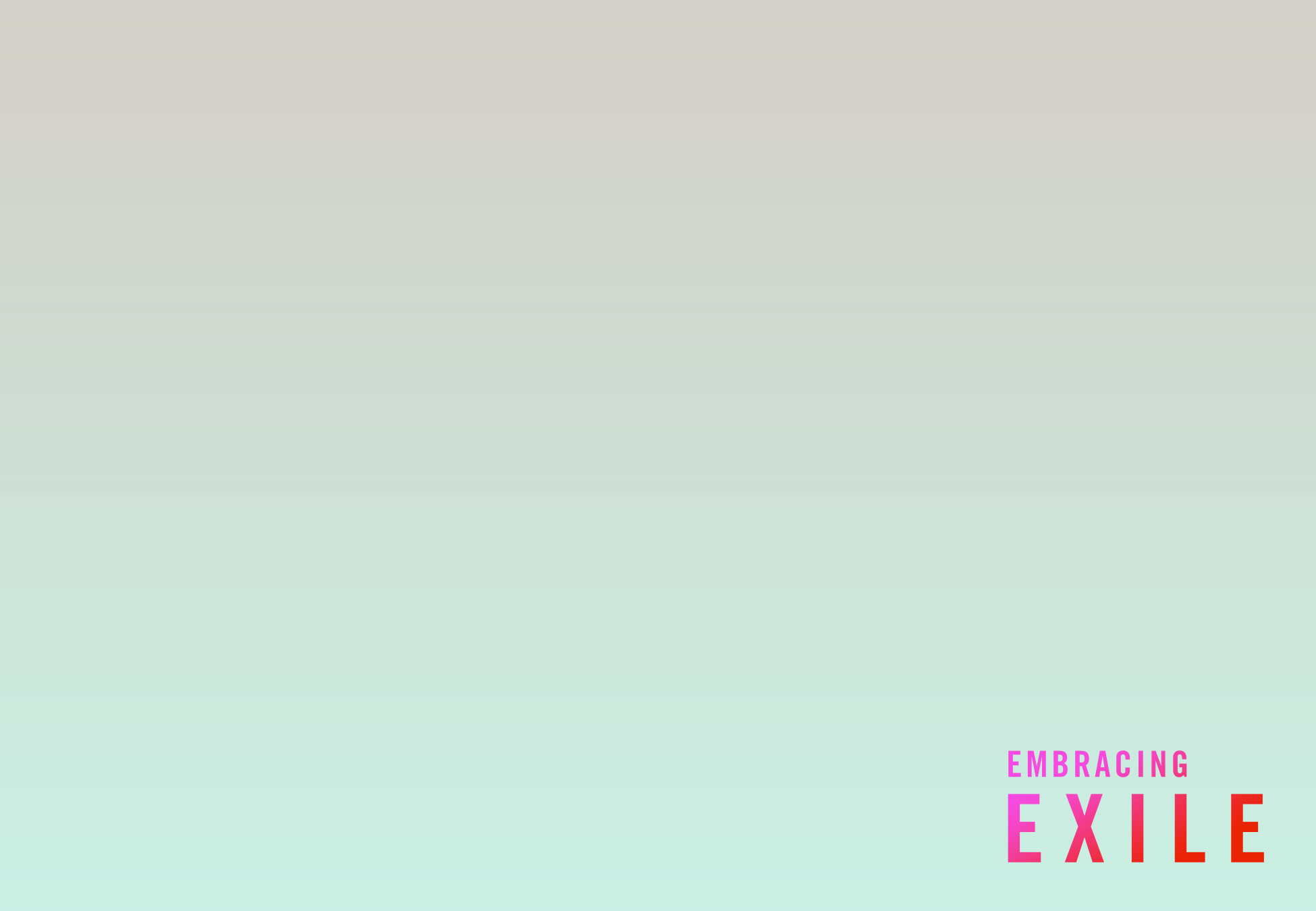 9 But me, I will offer a sacrifice to you with a voice of thanks.  That which I have promised, I will pay.  Deliverance belongs to the Lord!” 10 Then the Lord spoke to the fish, and it vomited Jonah onto the dry land.
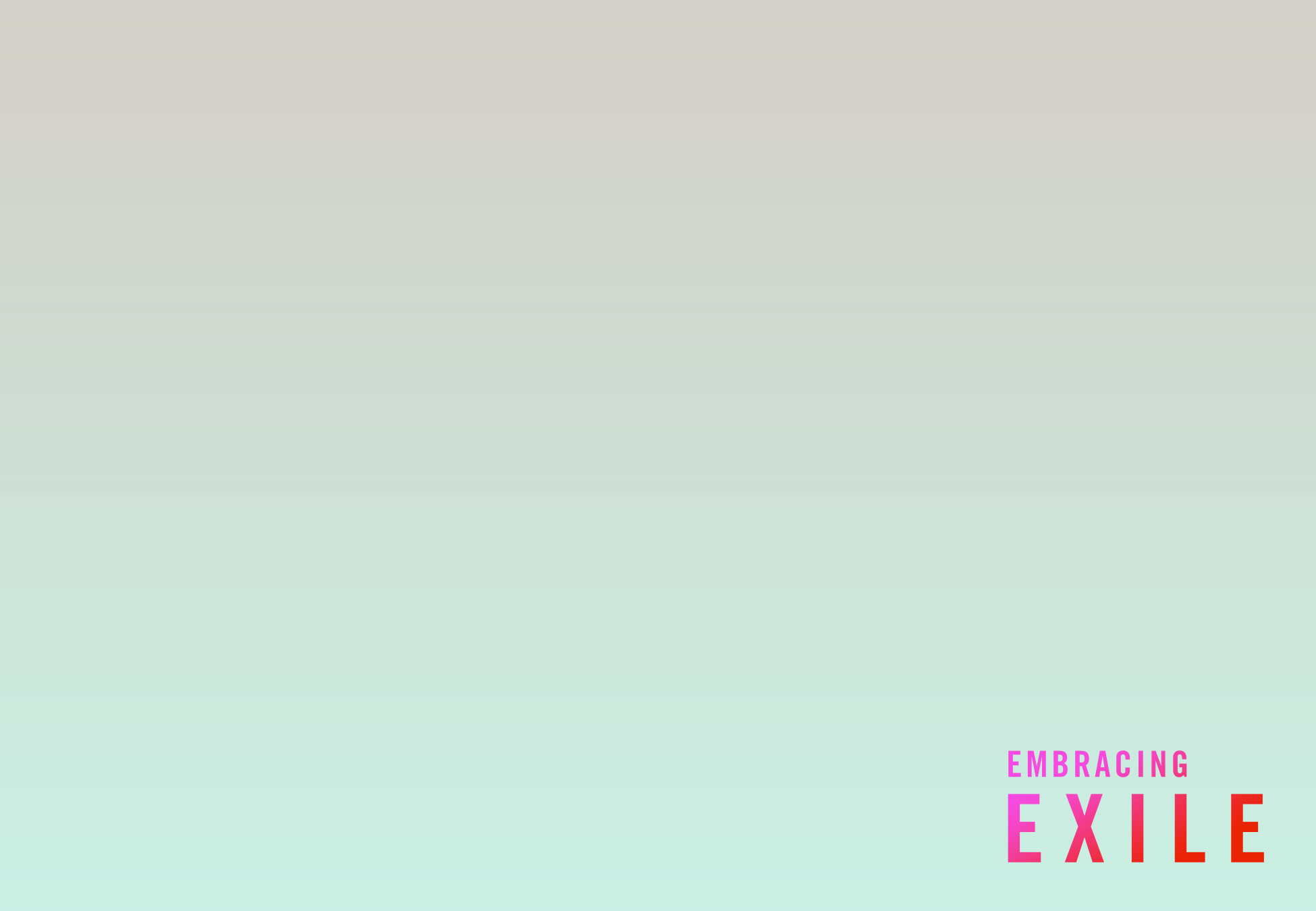 Kingship
David
Solomon
Deborah
Gideion
Samuel
Land
Division
Hezekiah
Josiah
587 BC
Moses
Joshua
Exile
Isaiah
Jeremiah
Ezekial
Daniel
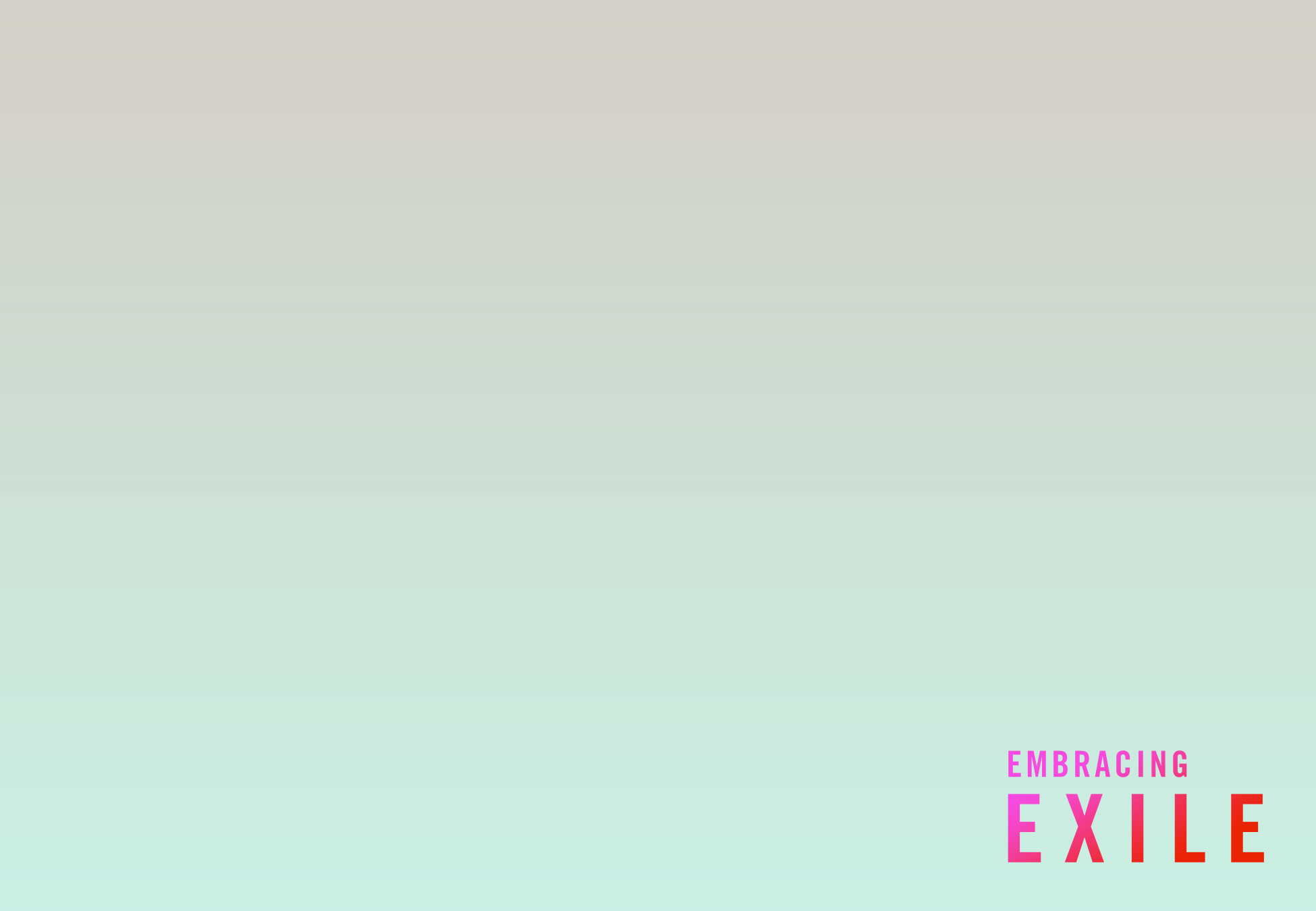 “The Word of the Lord came to 	Jonah…”
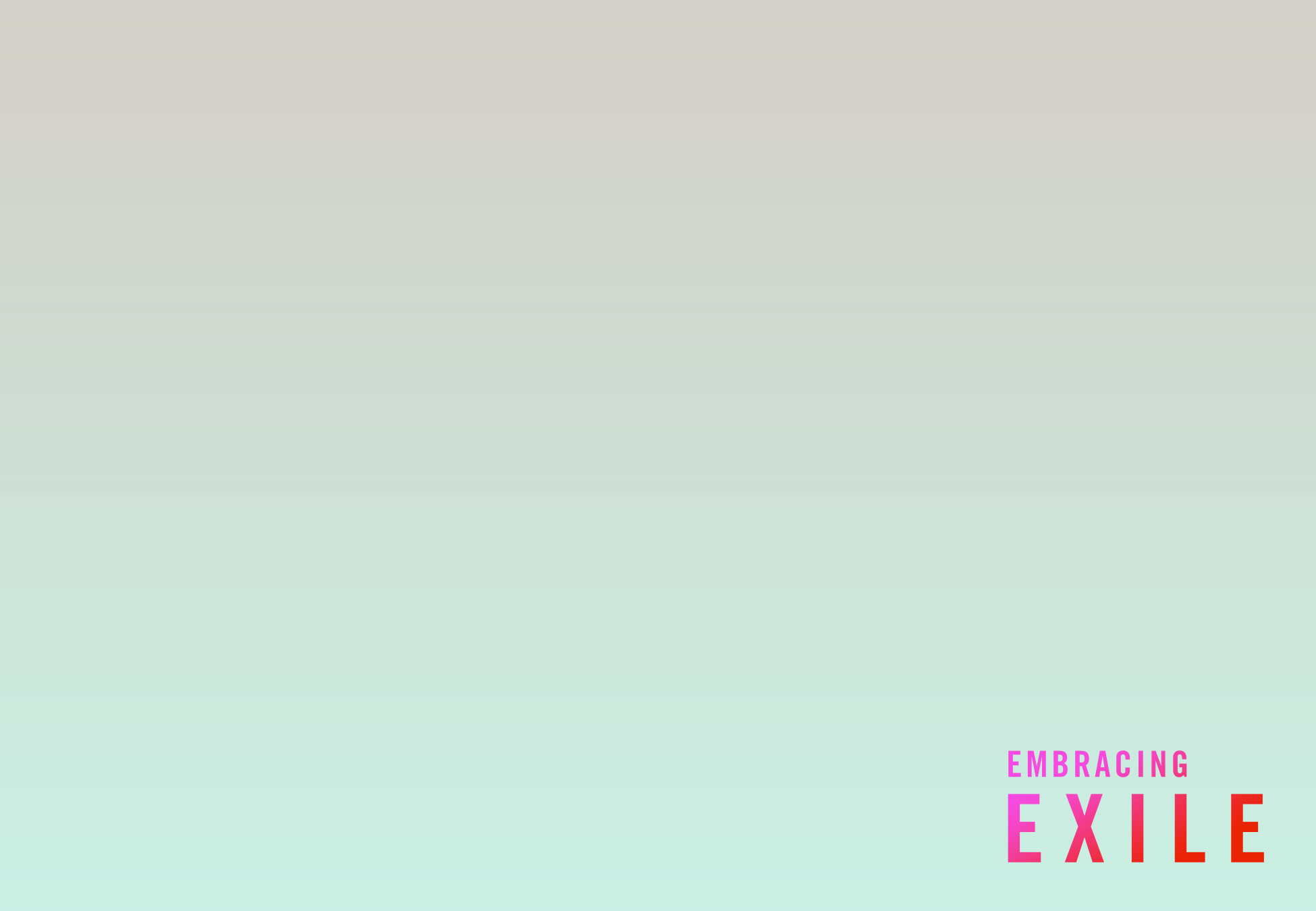 3 You had cast me into the depths in the heart of the seas, and the flood surrounds me.  All your strong waves and rushing water passed over me.
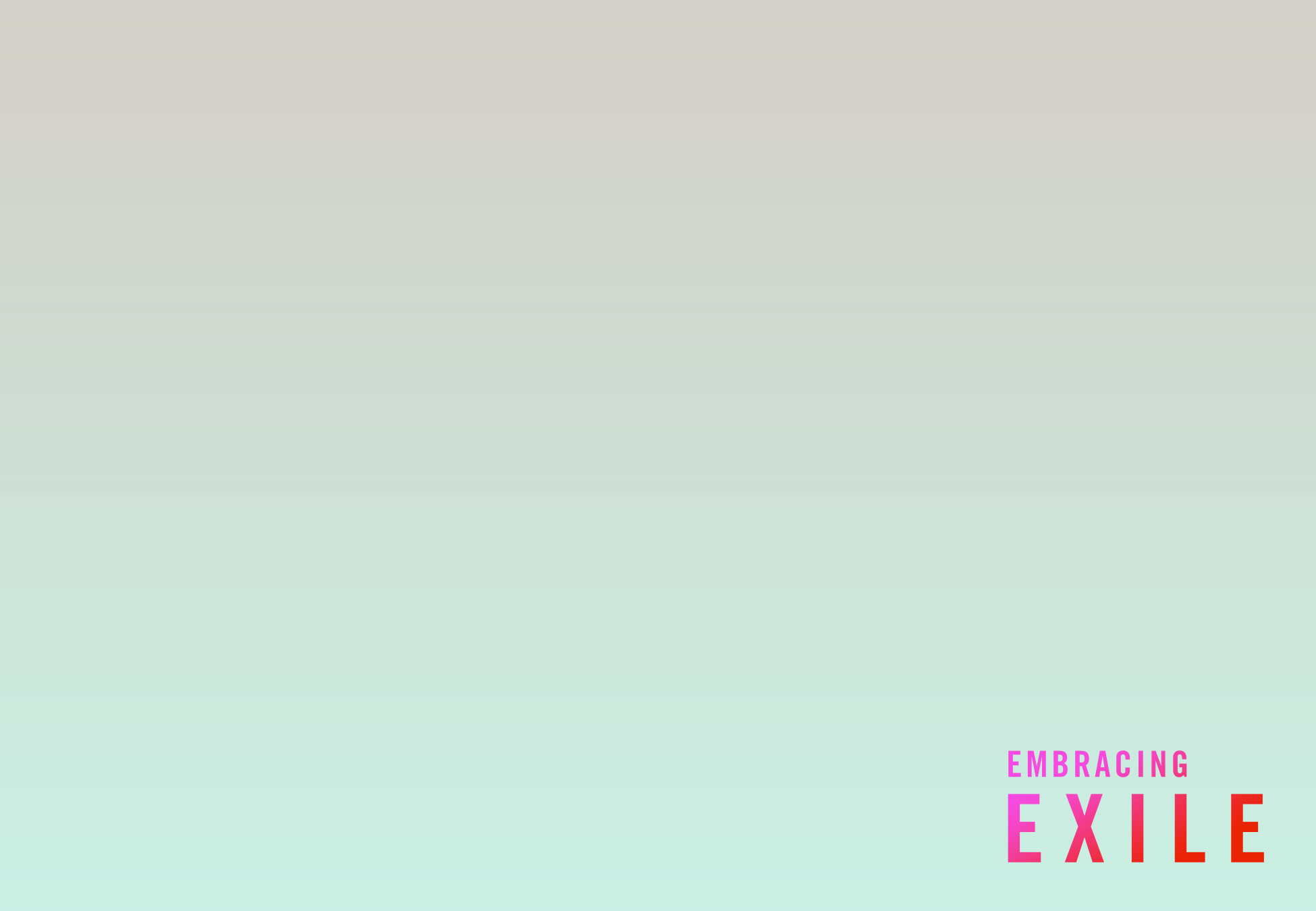 Kingship
David
Solomon
Deborah
Gideion
Samuel
Land
Division
Hezekiah
Josiah
587 BC
Moses
Joshua
Exile
Isaiah
Jeremiah
Ezekial
Daniel
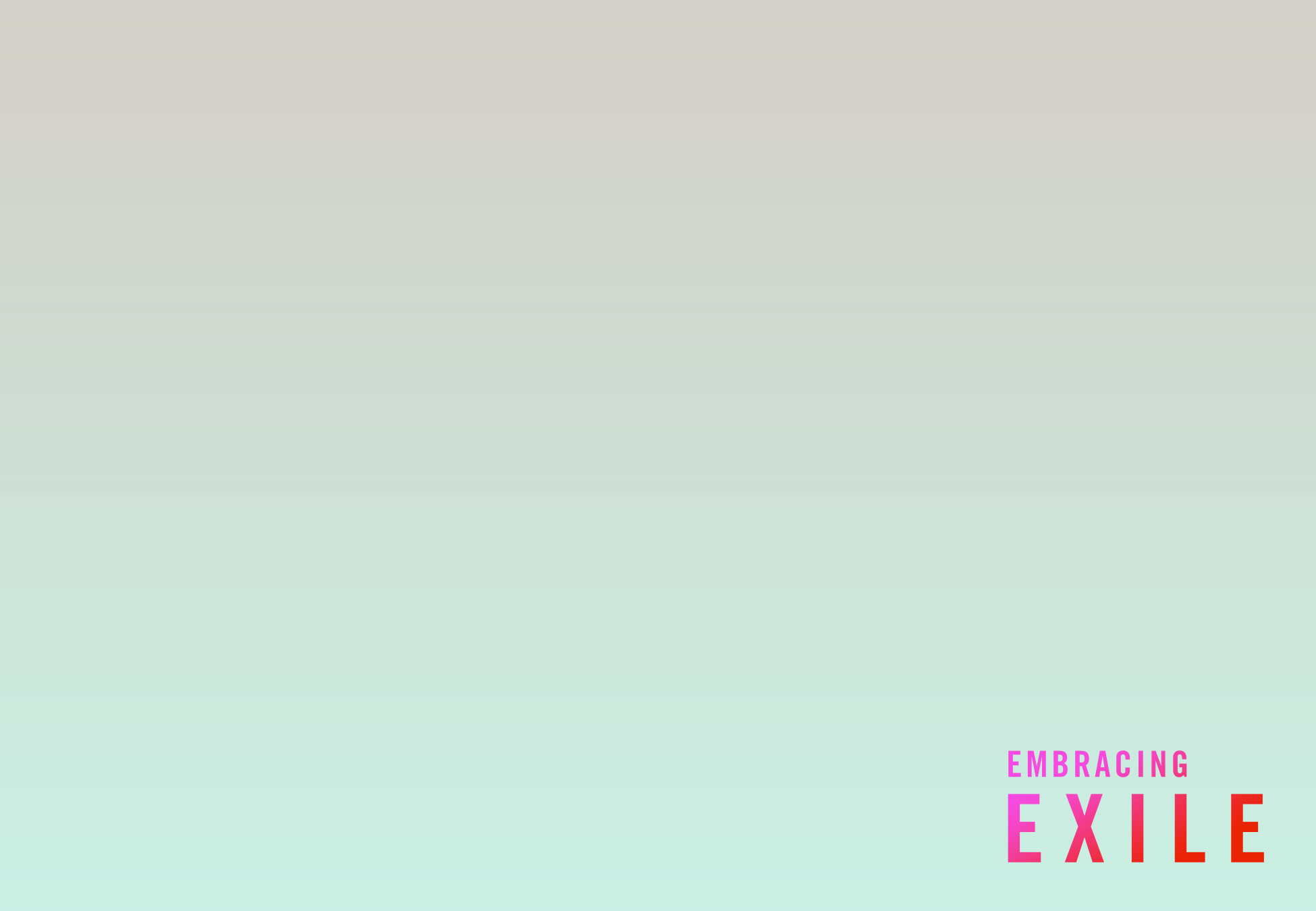 Kingship
David
Solomon
Deborah
Gideion
Samuel
Land
Division
Hezekiah
Josiah
587 BC
Moses
Joshua
Exile
Isaiah
Jeremiah
Ezekial
Daniel
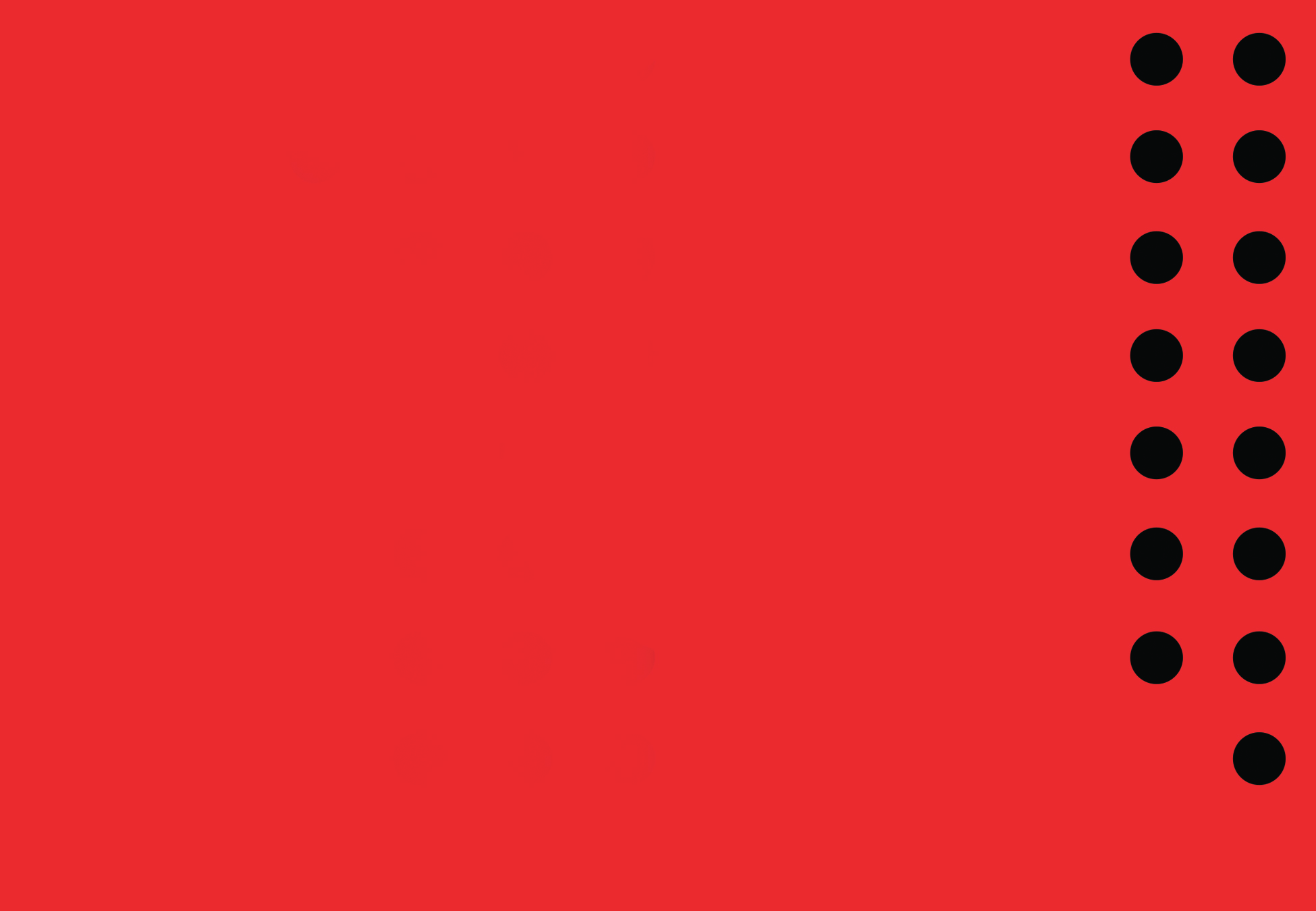 EXILE
EMBRACING
Live Faithfully as God’s 
Unique People in the World